Induction Cell Synchrotron for MEIC Ion Complex
S Wang, J Guo, R Rimmer, H Wang
3/30/2015
JLAB
Contents
Why
Induction Cell in Accelerators
Induction Cell and Induction Linac
Induction synchrotron
Barrier bucket 
Energy Ramping
KEK experiments

MEIC Ion Complex with Induction Cell
2
WHY
Induction cell synchrotron could provide:

Accelerate all species of ions with one synchrotron at lower energy for MEIC;
Provide more bunch charge because of the uniform longitudinal charge density profile when subject to space charge limit
3
Induction Cell
Non-resonant structure, low impedance, works in pulsed mode.
Transformer Type (Earlier)
Transmission Line Type (Modern)
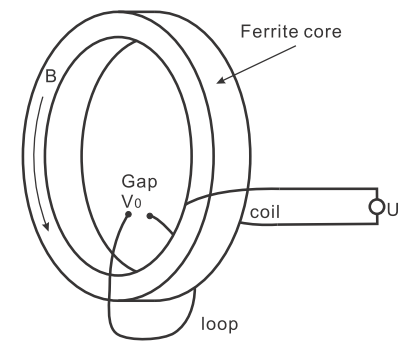 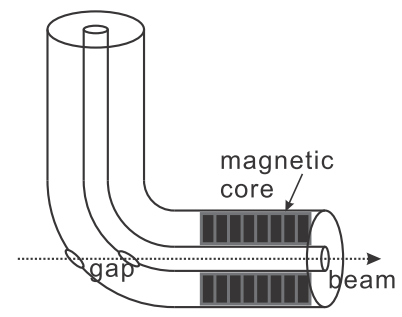 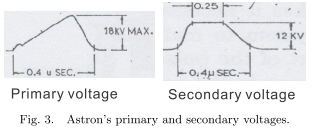 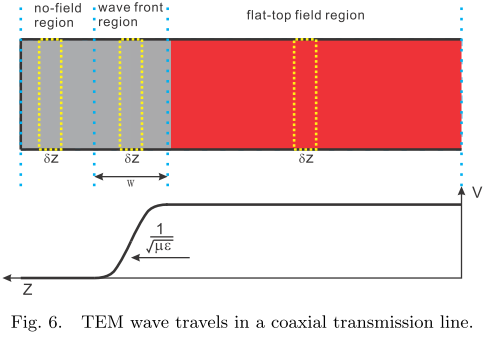 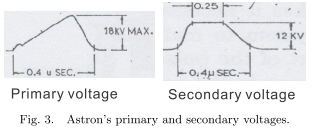 The power supply cable and the acceleration module are considered as one transmission line ﬁlled with diﬀerent materials. Charged particles are accelerated by the voltage diﬀerence between the inner and outer conductor of the transmission line and travel inside the inner conductor.
The change of ﬂux in the magnetic core induces an axial electric ﬁeld, which is the acceleration ﬁeld and appears at the gap of the secondary loop,
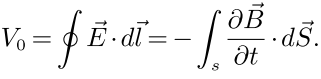 Shaoheng Wang, J. Deng, “Acceleration modules in linear induction accelerators”, Chinese Physics C, Vol. 38, No. 5 (2014) 057005
ASTRON-I, N. Christofilos, R. Hester, W. Lamb, D. Reagan, W. Sherwood,
and R. Wright, Rev. Sci. Instrum 35, 886 (1964).
4
Resonant Ferrite Loaded Cavity and Pulsed Induction Cell
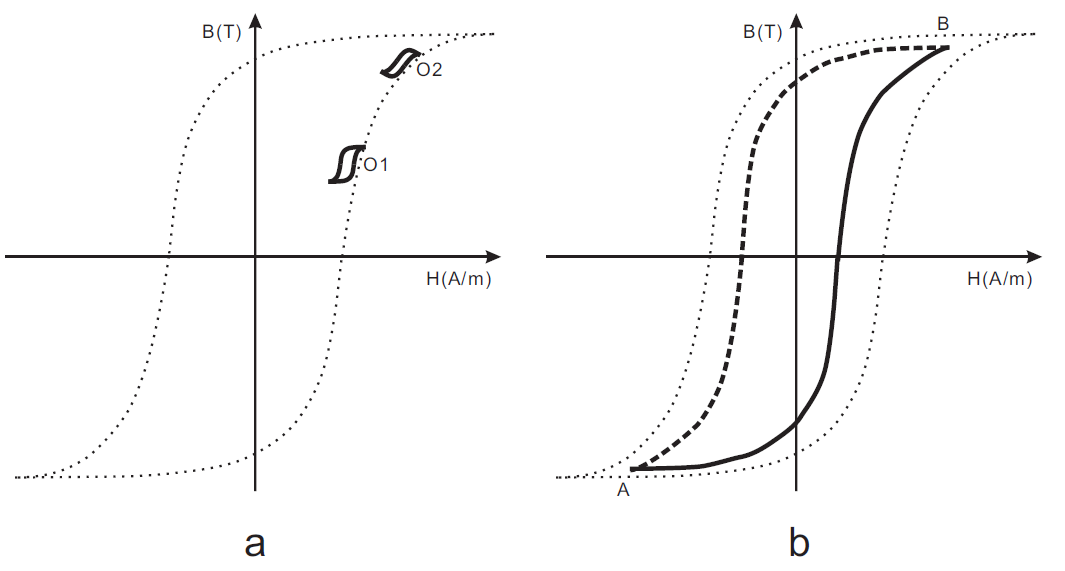 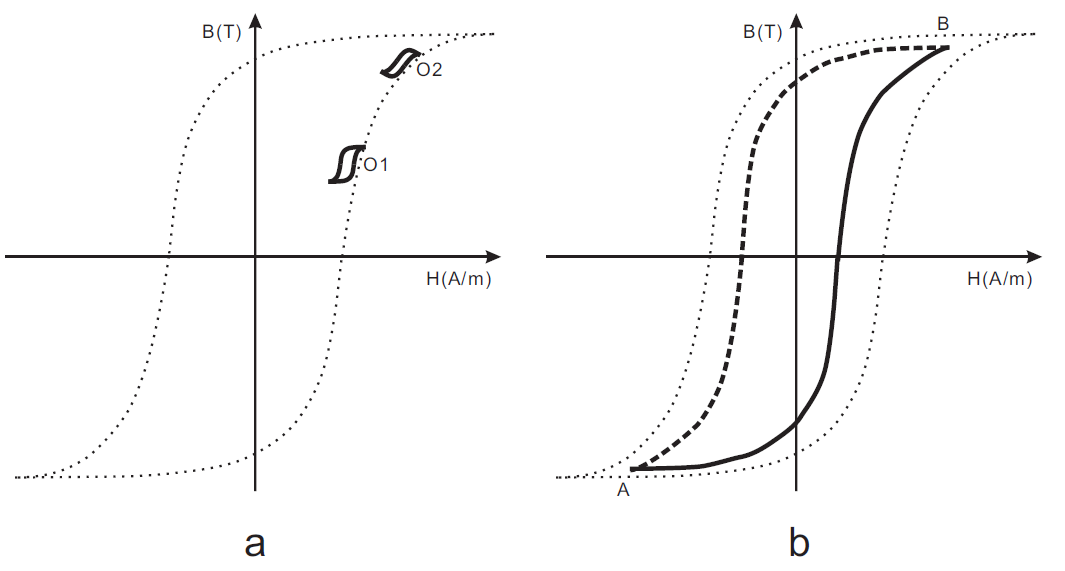 In revolution frequency variable accelerators, like proton booster, the resonant working point is varied by varying DC bias current, the relative permeability of the core is changed, so is the resonance frequency.
Induction cells use large hysteresis loop area to get large Volt-Second number
5
Induction Linac
Induction cells are cascaded to form the induction linac.

Typical parameters: 
		Gradient: 0.25 MV/cell, 
		beam energy: 20 MeV, 
		beam current: 2~3 kA, 
		0.1~2 us pulse width
		rep rate, single pulse or a couple of pulses 
				  (for example, a burst of 3 pulses)
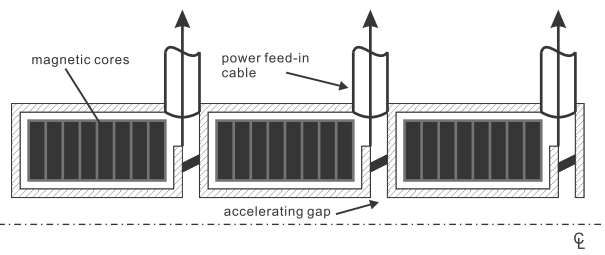 6
Induction Synchrotron
The induction synchrotron concept for accelerating charged particles, was introduced by K.Takayama and his colleagues in 2000:
	Induction cells are placed in synchrotron to replace RF cavities to provide 
	acceleration and barrier bucket.

Demonstrated using the KEK 12 GeV synchrotron at KEK. 

Typical parameters: 
		Gradient: several kV/cell, 
		driving current: 20 A, 
		us pulse level pulse width
		rep rate, upto around 1 MHz
7
RF Cavity        vs        Induction Cell
Cell 
set 1
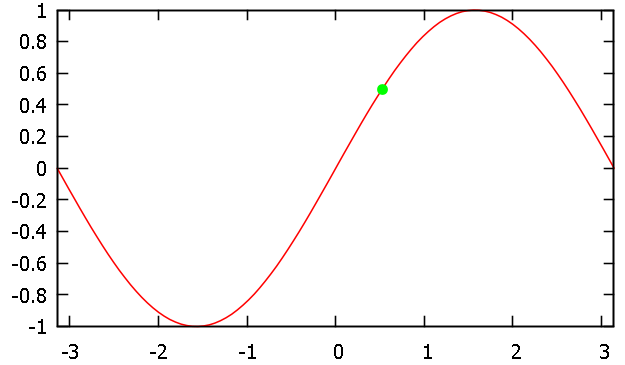 tail
head
+
head
tail
Acceleration
Cell 
set 2
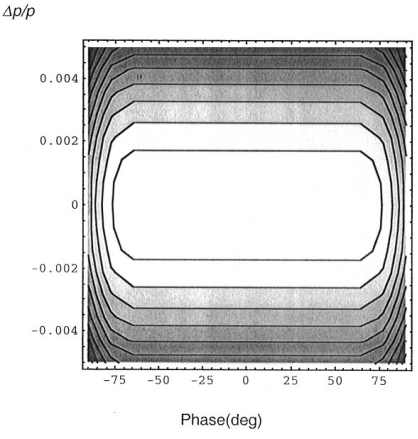 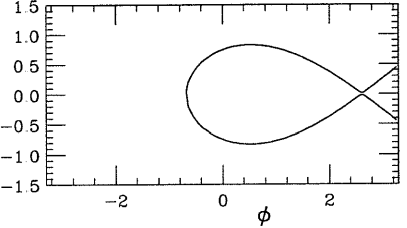 Bucket in 
phase space
Below transition
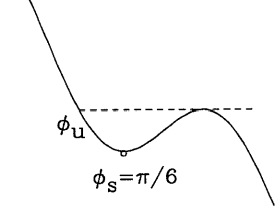 Potential well
Confinement
The potential well hints the uniform bunch charge density distribution
8
Barrier Bucket (below transition)
Vbb
tbb
tflat
tbb
f1+df
-f1-df
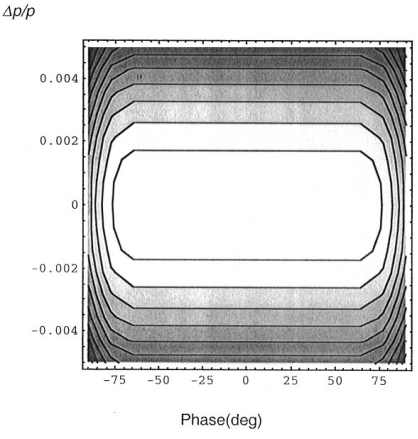 DE1
-f1
f1
-DE1
In Barrier Bucket region:
9
Barrier Bucket (below transition), con’t
Tflat
Tbb
Tbb
(f1, DE1)
Tflat
2.15 km ion ring of MEIC:
Ramping top, before rebunching,
b = 0.99996
h = -6.327e-3
E = 100 GeV
DE/E = 2e-4, 
             DE1= 20 MeV
H=1
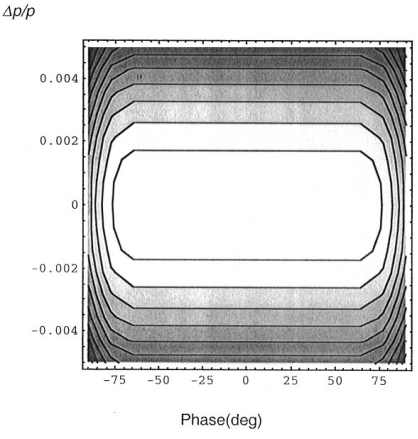 10
Synchrotron Oscillation Period
Tflat
Tbb
Tbb
(f1, DE)
Tflat
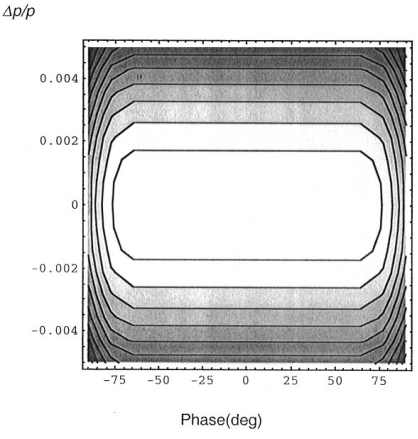 (-f1, -DE)
11
Synchrotron Frequency
2.2 km ion ring of MEIC
b = 1
f0 = 139 kHz
h = -6.327e-3
f1 = 0.5*(0.95*2p)
DE/E = 2e-4
E = 100 GeV
Vbb = 43.2 kV
H=1
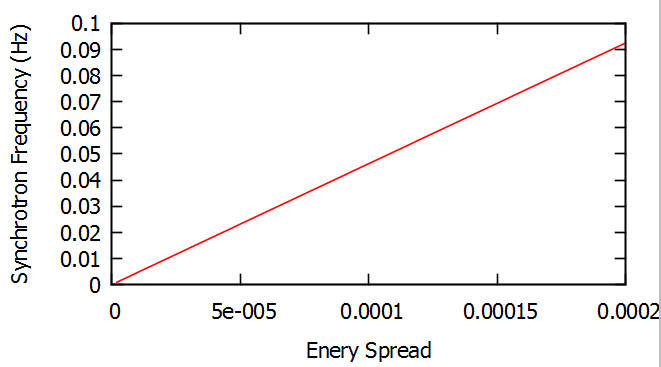 12
Operation of Induction Cell Synchrotron
Phys. Rev. ST Accel. Beams 14, 071301 (2011)
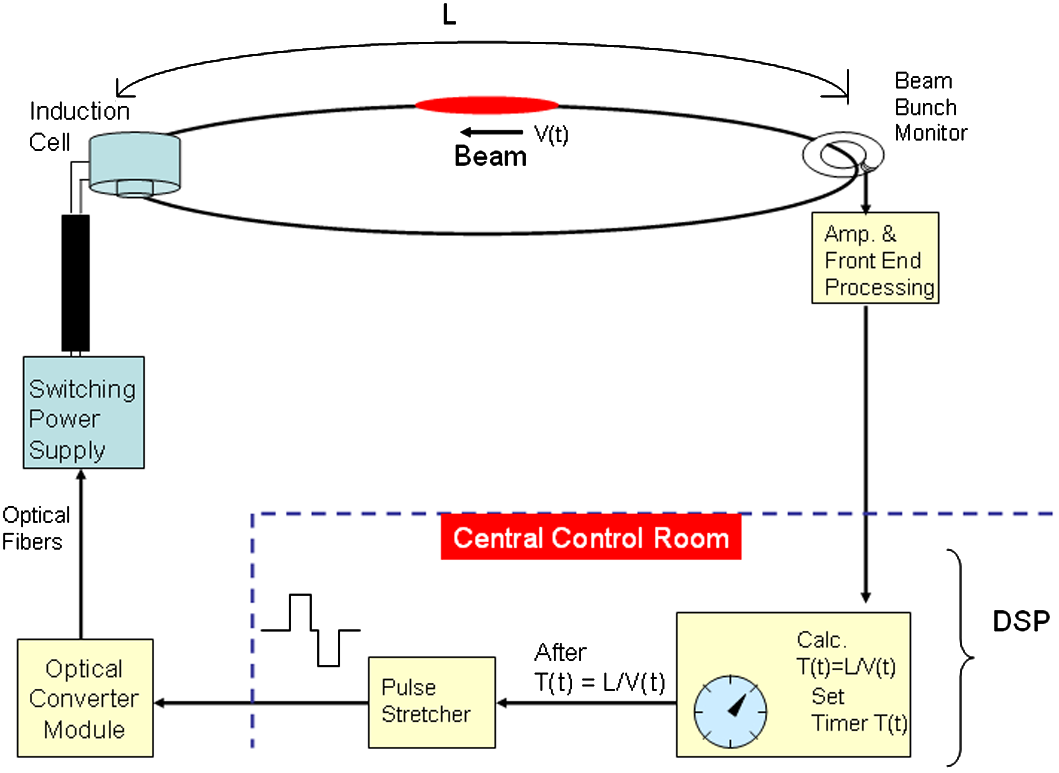 Suitable to accelerate all ion species in large enrgy range 
because of the tunable pulse firing timing
13
KEP PS, Induction Cell, BB + Acc
A single 100 ns, 500 MeV, 0.3% momentum spread proton bunch is injected and captured by the barrier bucket created by the induction step-voltages, and accelerated to 6 GeV in the KEK proton synchrotron.
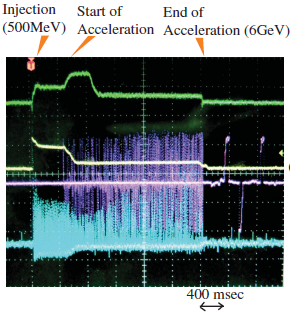 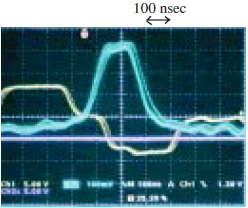 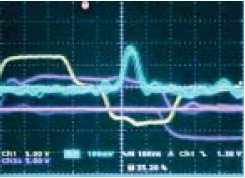 Proton bunch trapped by step barrier voltages before acceleration. Sky blue, bunch signal; 
yellow, barrier voltage

The net Vbb magnitude of 1.8 kVx6=10.8 kV was sufﬁciently to accommodate the injected bunch.
Proton bunch in the middle of acceleration. 
Sky blue, bunch signal; 
yellow, barrier voltage; 
purple, induction acceleration voltage

Four induction acceleration cells of an output voltage of 1.6 kV per cell were employed to get a total of 6.4 kV.
yellow, beam current (1012/div); 
sky blue, bunch monitor signal ;
purple, gate pulse density vs time; 
green, central beam position (DR) (10mm/div).
PRL 98, 054801 (2007)
14
KEK Digital Accelerator
The KEK digital accelerator is a renovation of the former KEK 500 MeV Booster, the injector to the KEK 12GeV proton synchrotron.
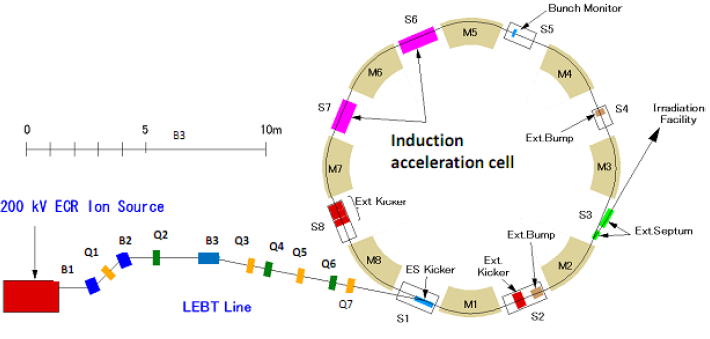 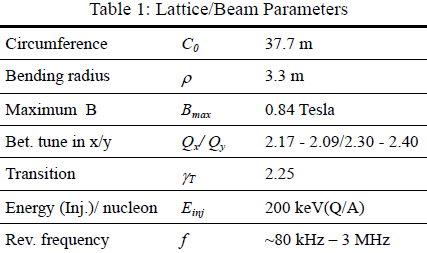 RCS, ramping rate of 10 Hz, 
Rev. frequency of 80 kHz to 3 MHz demonstrated
K.Takayama, IPAC’11
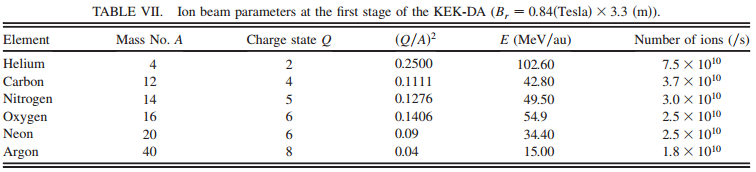 The ion beam intensity acceptable at the injection stage is limited by space-charge effect
Phys. Rev. ST Accel. Beams 14, 071301 (2011)
15
Bunch Length Manipulation
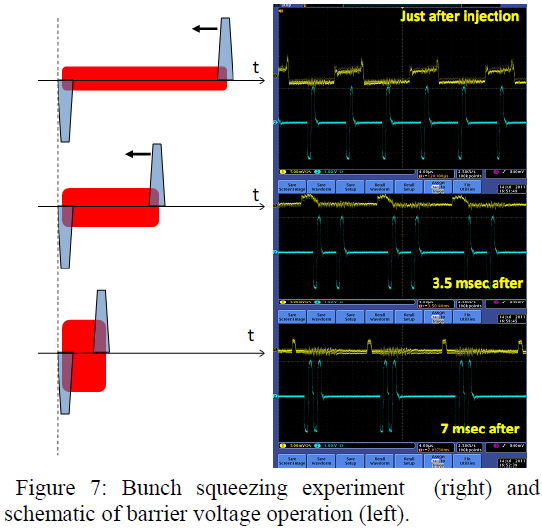 Yellow: 
Bunch intensity

Blue:
Barrier Bucket pulses
16
Focusing-Free Transition Crossing
5% drop
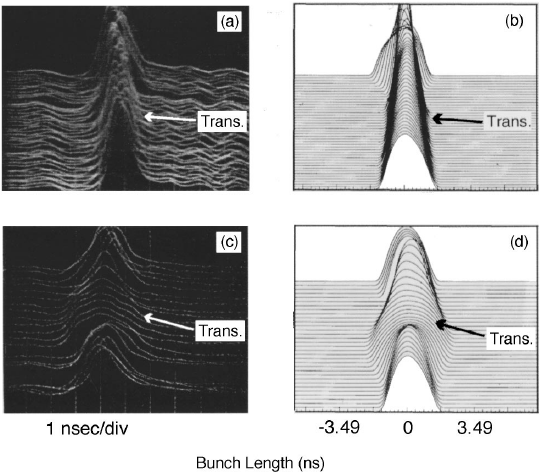 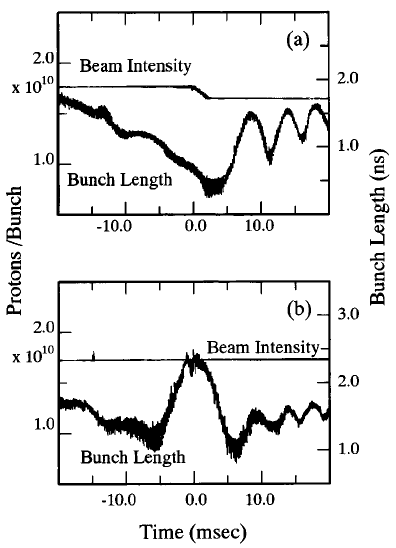 In a RF bucket the bunch shape is remarkably deformed by an inherently nonadiabatic nature in the synchrotron oscillation in the vicinity of a transition energy.

Grifﬁn proposed to eliminate the ﬁeld gradient of the fundamental harmonic by imposing the 2nd or 3rd harmonics during the transition crossing. It has been demonstrated in the Fermilab Main Ring,
[(a) and (b)]: normal transition crossing 
[(c) and (d)]: with flattened rf wave
Beam intensity and the bunch length during the transition
normal transition crossing
with flattened rf wave.
Phys. Rev. Lett., 96:134801–134804, 2006; Phys. Rev. E 55, 1028 (1997); Fermilab-tm-1734
17
Hardwares
The Switching power supply (SPS), which modulates a DC voltage, is operated in a full bridge circuit. The single switching arm consists of MOSFETs connected in series, which enables high-frequency switching at 1 MHz with an output voltage of 2.5 kV and peak current of 20 A.
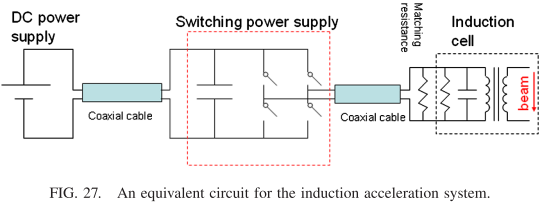 In induction cell, FINEMET has been employed as the magnetic core material to maintain a couple of us long pulse.
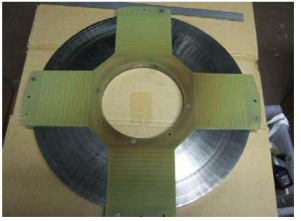 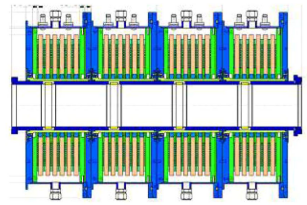 Phys. Rev. ST Accel. Beams 14, 071301 (2011)
18
MEIC Booster Ring, more charge or lower injection energy
Because of longer bunch length and unform longitudianl line density profile, the linear density is dropped by a factor of 3 for same bunch charge compared with bunch hold by a RF bucket.. 

Space charge tune shift:


For same bunch charge:
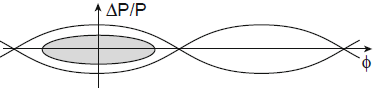 RF

IC
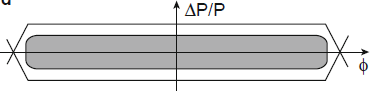 Peak density ratio
Bunch length ratio
19
Induction Synchrotron in Low Energy Section Scheme 1
As the booster, accept ions from linac, hold three times bunch charge, or three times faster to provide enough ions for collider ring

Ion source and a short linac produce a 50 MeV ion beam;

Inject into Induction Cell booster rapide cycling synchrotron;

Ramping and cooling;

Using barrier bucket to shorten bunch length before transfer to collider ring
20
Induction Synchrotron in Low Energy Section Scheme 2
As a pre-booster, accept ions from a very short linac

Ion source and a short linac produce a 6.5 MeV ion beam;

Inject into Induction Cell booster rapide cycling synchrotron;

Ramping to 300 MeV and cooling;

Transfer to booster
21
MEIC Ion Collider Ring
Induction Cell can also be used in collider ring,

To produce a longitudinally uniform beam and simplify the rebunching process;

Produce length variable gap;
22
Instability Issue
Head-Tail




	

It is noted that Dp/p and ωs in the barrier bucket are not independent. In general, ωs in the barrier bucket is extremely small compared to that in the RF bucket, therefore, the growth rate in the barrier bucket is much smaller than that in the RF bucket.
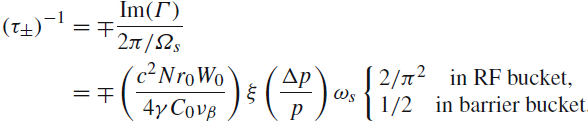 Takayama K. “Induction Accelerators”
23
The End
Thank you !
24
Volt-Second Number of the Cell
The change of flux in the magnetic core induces an axial electric field, which is the acceleration field and appears at the gap of the secondary loop
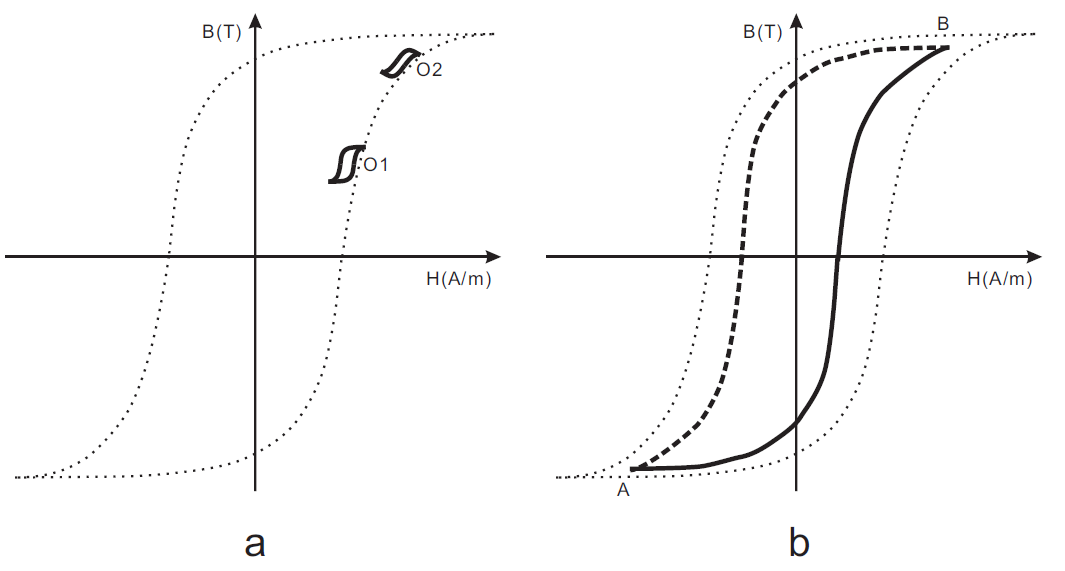 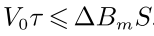 V0: 		the voltage pulse amplitude
t : 		the voltage pulse width
DBm:	magnetic core flux density
		varying range
S:		core cross section area
25
KEK PS, Induction Acc + RF Bucket
A single 500 MeV proton bunch injected and captured in the RF bucket, was accelerated from 500 MeV to 8 GeV, including the transition crossing, for three cases 
	with induction acceleration
	with induction deceleration
	without induction acceleration
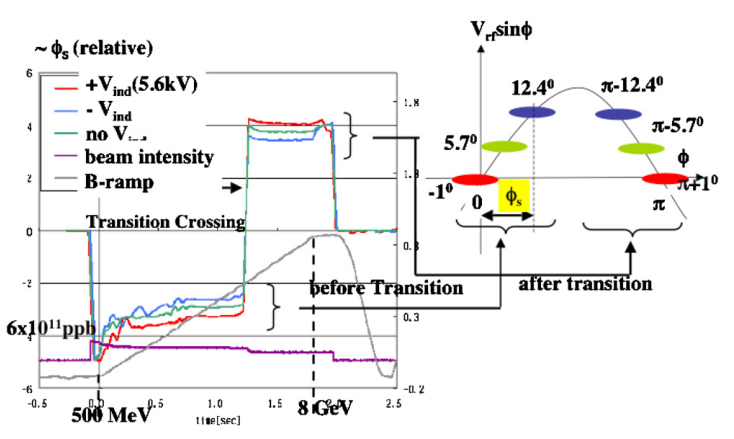 26
KEK PS, Induction Barrier Bucket
The proton bunch is captured by the induction barrier voltages at an injection energy of 500 MeV, and survived for more than 450 ms. The induction step-barrier voltages create a shallow notch potential. A long barrier-voltage pulse-length was ensured so as to fully capture the injected bunch with a momentum spread of 0.4%.
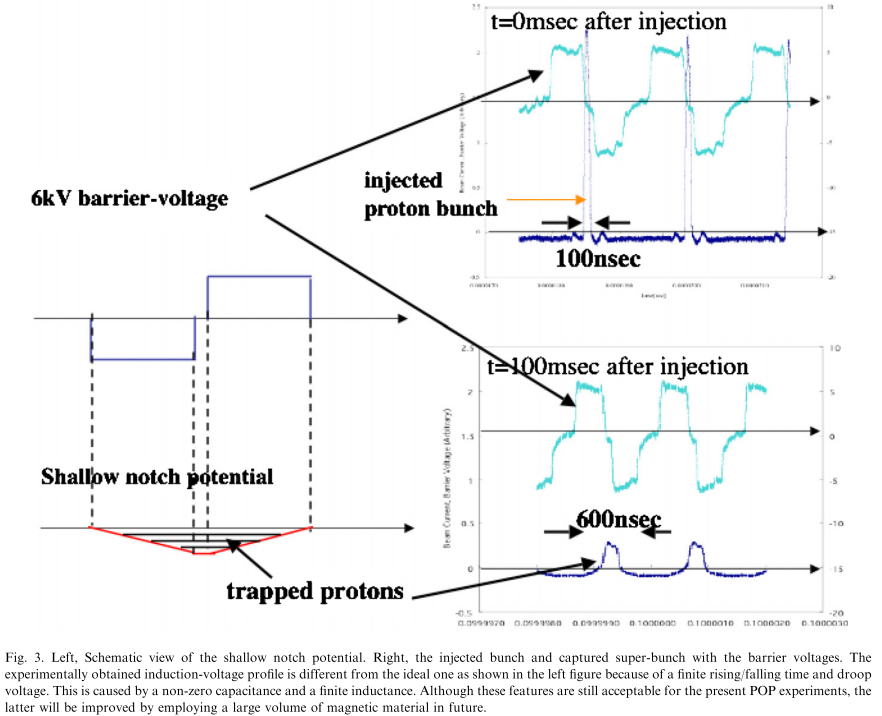 27
KEK-DA, various ions
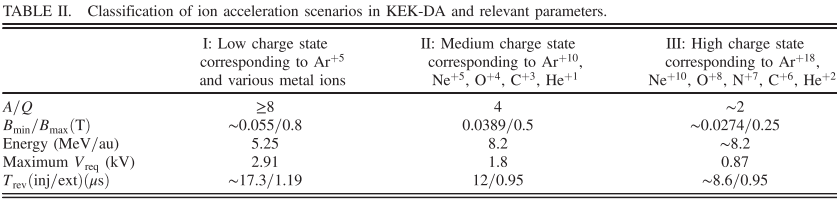 Phys. Rev. ST Accel. Beams 17, 010101 (2014)
28
Ramping
Production of conﬁnement and accelerating voltage pulses is controlled by FPGA gate signals for SPSs. The SPS generates a set of positive and negative pulses to prevent the saturation of cell magnetic cores. 

 The conﬁnement voltage is generated every turn, whereas the accelerating voltage is intermittently generated because of the limited capabilities of the induction acceleration system.
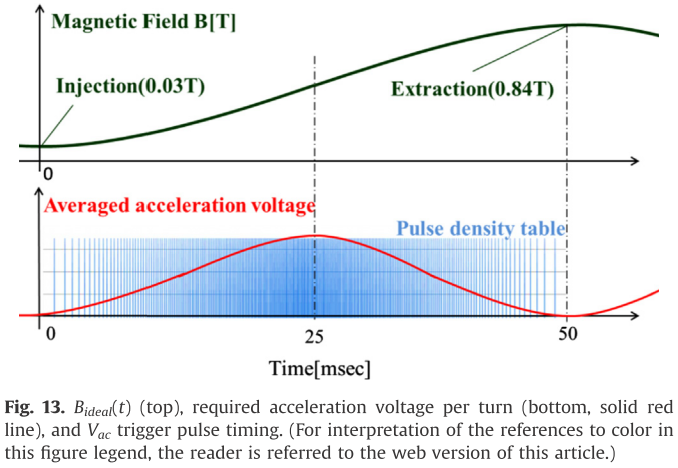 two induction cells produce
two sets of set/reset voltage pulses, where pulse height and length are ﬁxed to be 1 kV and 150 ns, respectively, and the time duration between the two sets is changed in proportion to the revolution period.
29
MEIC Ion Collider Ring
Current Scheme:
Use 7 ferrite loaded low frequency (~1.2 MHz) cavities to accelerate protons from 8 GeV to 100 GeV in 12 seconds, harmonic number is 9;
Energy ramping;
Nine long bunches are debunched into coasting beam;
Rebuching into ~6800 bunches with 952 MHz SRF cavities for colliding

	Abort gap production?
	Uniformity of bunch charge of the ~6800 bunches?
	Large emittace reproduced during rebunching process against cooling result?
====================================================
Suggested Scheme with Induction Cell:
One or two super bunch are formed at injection from booster;
Energy ramping;
Length-variable gap production;
Rebunching into ~6800 bunches with 952 MHz SRF cavities for colliding

	Gap length is variable
	Uniform bunch charge of the ~6800 bunches
30